Speech & Language Developmental Milestones: A Bilingual/Multilingual Perspective
Emily Vincent, MS CCC-SLP
I. Speech & Language Development
*Milestones are expected for ALL children REGARDLESS of home language*
Speech & Language Terminology 

Receptive language = language comprehension, hearing and understanding
Expressive language = language production, language use either verbally (talking) or non-verbally (i.e. signing)
Pragmatics = the use of language, social language; varied within languages and cultures
Articulation & Phonology = the organization and production of specific sounds (phonemes), also known as speech or speech sound production
Emily Vincent, MS CCC-SLP
How does your child hear and talk?* Birth-3 months
*All information from asha.org
https://identifythesigns.org/communicating-with-baby-toolkit/?utm_source=asha&utm_medium=email&utm_campaign=prbacktoschool
Emily Vincent, MS CCC-SLP
How does your child hear and talk? 4-6 months
Emily Vincent, MS CCC-SLP
How does your child hear and talk? 7 months-1 year
Emily Vincent, MS CCC-SLP
How does your child hear and talk? 1-2 years
Emily Vincent, MS CCC-SLP
How does your child hear and talk? 2-3 years
Emily Vincent, MS CCC-SLP
How does your child hear and talk? 3-4 years
Emily Vincent, MS CCC-SLP
How does your child hear and talk? 4-5 years
Emily Vincent, MS CCC-SLP
Speech sound development depends on languages and exposure
In English…
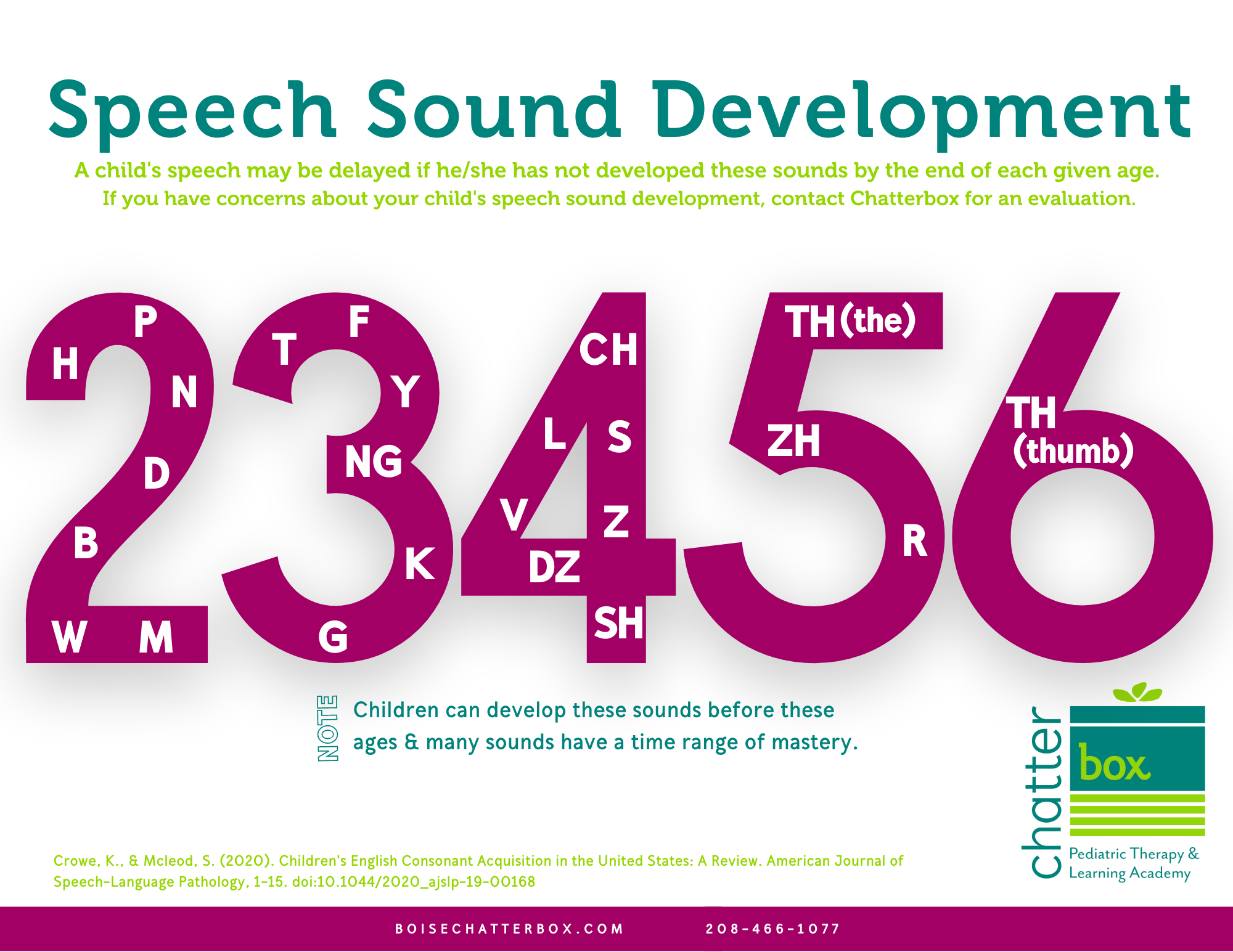 Emily Vincent, MS CCC-SLP
How well should someone understand a child’s speech?
Speaking in short sentences to a non-familiar person, your child is understood:
3 year old: approximately 68%
3 1/2 year old: approximately 78%
4 year old: approximately 86%
4 1/2 year old: approximately 91%
5 year old: approximately 94%
6 year old: approximately 97%
*https://www.boisechatterbox.com/blog/speech-sound-development-chart
Emily Vincent, MS CCC-SLP
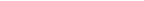 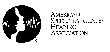 Widely spoken language in the united states
Spanish, Chinese (Mandarin, Cantonese, Hokkien, etc), Tagalog (Filipino). Vietnamese, French & French Creole, Arabic, Korean, Russian and German
https://bilinguistics.com/articulation-norms-for-spanish-and-English/
https://www.asha.org/siteassets/uploadedfiles/multicultural/mandarinphonemicinventory.pdf
https://bilinguistics.com/filipino-tagalog-speech-sounds/
https://bilinguistics.com/vietnamese-speech-and-language-norms/
https://www.bonjourspeech.com/speech-sound-development
https://www.asha.org/siteassets/uploadedfiles/multicultural/arabicphonemicinventory.pdf
Emily Vincent, MS CCC-SLP
DUAL LANGUAGE LEARNERS: BILINGUALISM & MORE
Being multilingual DOES NOT make speech and language development, delays, or disorders any slower or any more affected than being monolingual 
NEVER follow the advice to drop a language in the belief that it will simplify things, or support faster development in one language. There is NO SCIENTIFIC EVIDENCE to support this advice. Do not accept advice to drop a home language. That is your family, your culture, your life. That is not for anyone to take away. 
A dual language learner is NOT becoming a monolingual speaker in each of their langauges. Their languages communicate with each other in what is called “processes of bilingualism.”
Emily Vincent, MS CCC-SLP
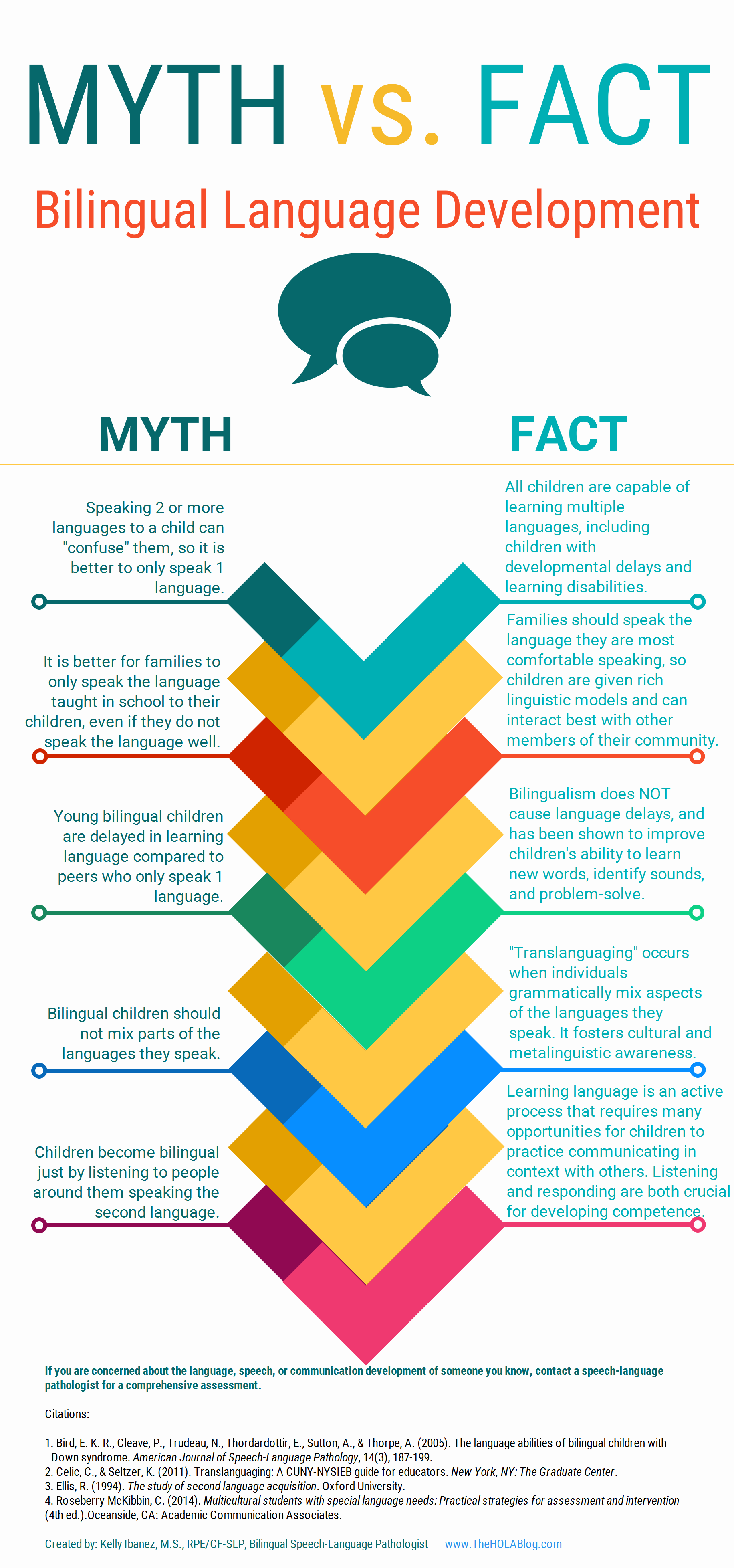 *Theholablog.com
Emily Vincent, MS CCC-SLP
Dual language learners
Develop their early vocabulary at the same rate as monolingual children (Pearson, 1993)
Have similar early language milestones (i.e. single words, lexical support, two-word phrases) (Pearson & Fernandez, 2001)
Have similar conceptual scores (Pearson, 1998) 
1 in 5 children in the U.S. speaks a language other than English in the home (2020 census)
*From bilinguistics.com
Emily Vincent, MS CCC-SLP
If a dual language learner has a true language delay…
Bilingualism did NOT cause it
They would have it, even if the family was monolingual
Hearing many languages did NOT confuse them
No need to stop bilingualism
It is possible, they won’t “catch up with time” 
Speech therapy will help
Bilingualism will NOT harm their therapy progress 
@laleo.bilingual.therapy
Emily Vincent, MS CCC-SLP
Individuals with disabilities education act 2004 (most recent amendment 2015)
The Individuals with Disabilities Education Act (IDEA) is a law that makes available a free appropriate public education to eligible children with disabilities throughout the nation and ensures special education and related services to those children.
The IDEA governs how states and public agencies provide early intervention, special education, and related services to more than 7.5 million (as of school year 2020-21) eligible infants, toddlers, children, and youth with disabilities.
Infants and toddlers, birth through age 2, with disabilities and their families receive early intervention services under IDEA Part C. Children and youth ages 3 through 21 receive special education and related services under IDEA Part B.
https://sites.ed.gov/idea/about-idea/
Emily Vincent, MS CCC-SLP
IFSP: Individual family service/support plan
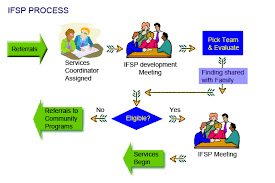 https://www.speechbuddy.com/blog/legal-issues/writing-the-individualized-family-service-plan-ifsp
IEP: Individual education plan
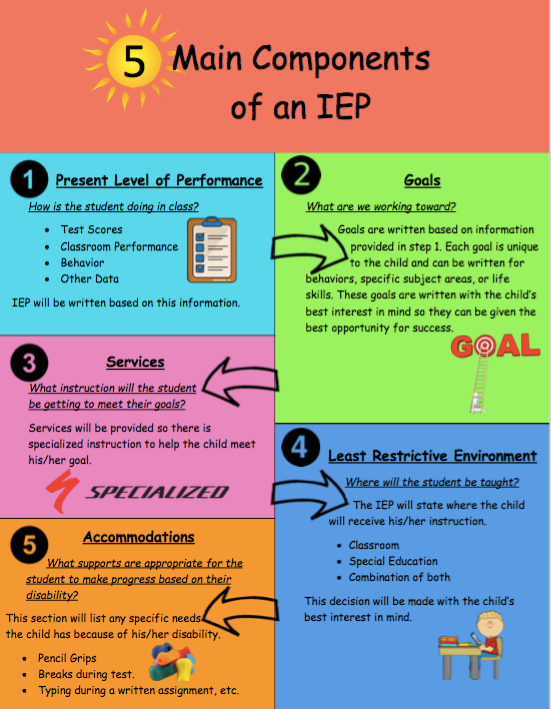 spedadvisor.com
Emily Vincent, MS CCC-SLP
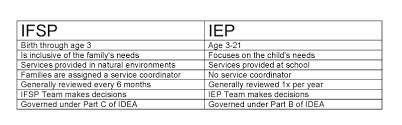 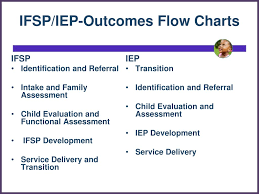 Emily Vincent, MS CCC-SLP
How are the services provided?
Part C—IFSP
Generally home-based, also to participate in early-childhood education center such as Early Head Start. 
Part B—IEP
Generally pull-out or classroom-based in local public elementary school in addition to Head Start.
Emily Vincent, MS CCC-SLP
QUESTIONS? COMMENTS  THANK YOU!!
Follow on Instagram:
@bilingualslpllc
@bilingualplaydate
@unlearnwithme.theslp
@theholaclinic
@laleo.bilingual.therapy
@phuonglienpalafox
@thecld_slp
@jrc_theslp
@code.switch.slp
@aaefortheslp
Emily Vincent, MS CCC-SLP
Other info sources & citations
https://www.theinformedslp.com/review/no-sl-ps-were-in-the-room-where-it-happened?fbclid=PAAaYVd2FoEUWvffRLQGjm5ffhQUm6hd7YwbqT4in21i0hXGMQn2fahiqjVLc_aem_th_AZR86RvJMg5MQJqQlQGlT1K86qtCF7tk9d3u8KWt5IWv16Xnl8W1DSevWVhD2xmCb1o
https://identifythesigns.org/communicating-with-baby-toolkit/?utm_source=asha&utm_medium=email&utm_campaign=prbacktoschool
Emily Vincent, MS CCC-SLP